«Вовлечение родителей в образовательный процесс. Основные направления и формы взаимодействия»
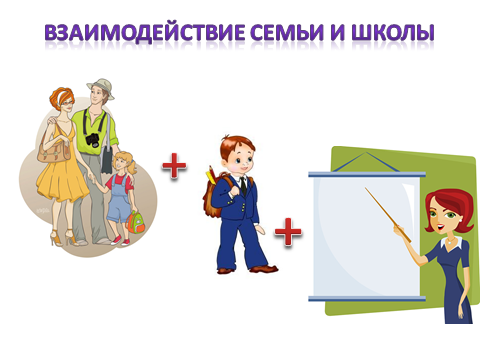 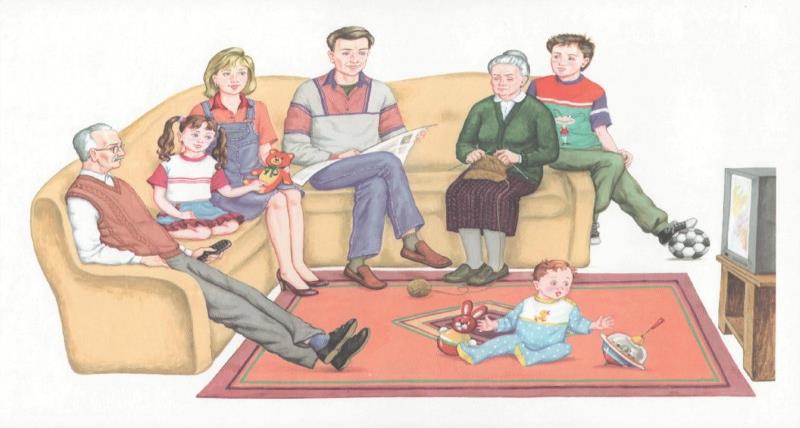 Что есть семья для ребенка?
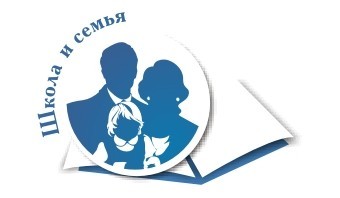 Направления совместной деятельности учащихся и родителей
спортивное
  художественно – эстетическое
 профориентация
 интеллектуальное
 духовно - нравственное
 патриотическое
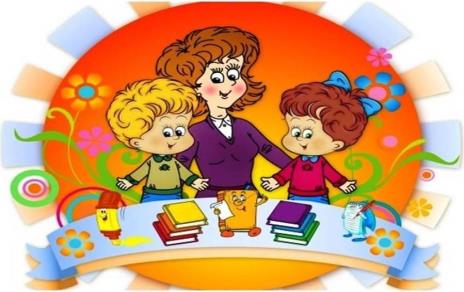 Формы сотворчества и сотрудничества учащихся и родителей
дни творчества детей и их родителей, мастер - классы от мам и бабушек;
открытые уроки, праздники,  конкурсные программы, внеклассные мероприятия с участием родителей;
совместные проекты, творческие выставки поделок  родителей детей;
круглые столы, вечера вопросов и ответов 
с участием мам и пап;
помощь в организации и проведении
совместных школьных дел;
 родительские уроки в классе;
уроки в семейном гнезде;
совместные поездки родителей, 
учащихся и педагогов.
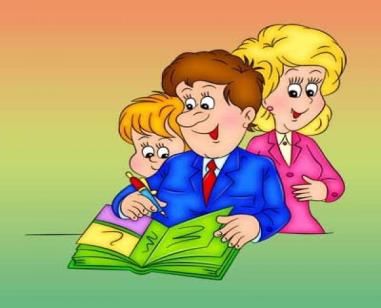 Тематический период 
«Я и моя семья»
уроки в семейном гнезде для начальной школы;
 "Древо мудрости";
  круглый стол  "Дочки - матери";
  час вопросов и ответов "Совет отца";
  проект "Идеальная семья;
 "Семейная лыжня";
  масленичные гуляния;
  гала - концерт родителей и детей к 8 Марта 
     "Весенняя         капель"
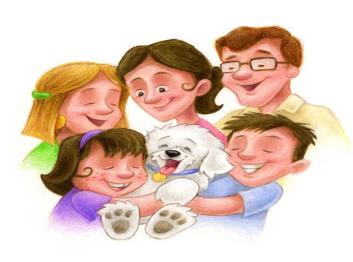 Спортивное направление
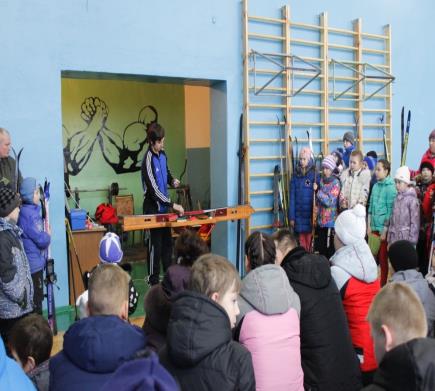 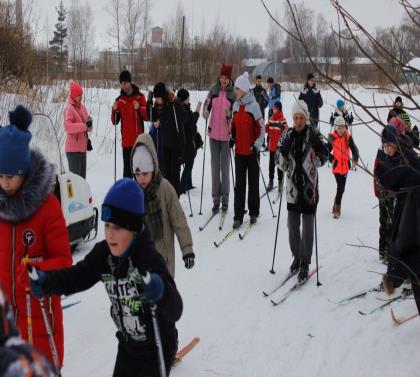 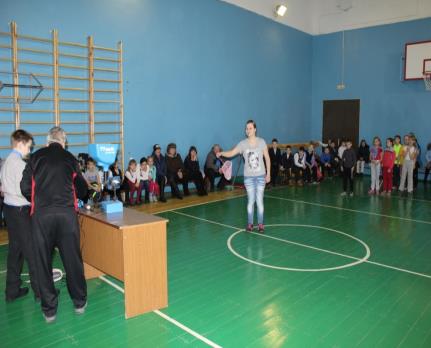 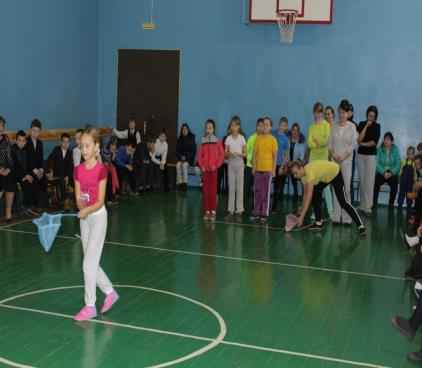 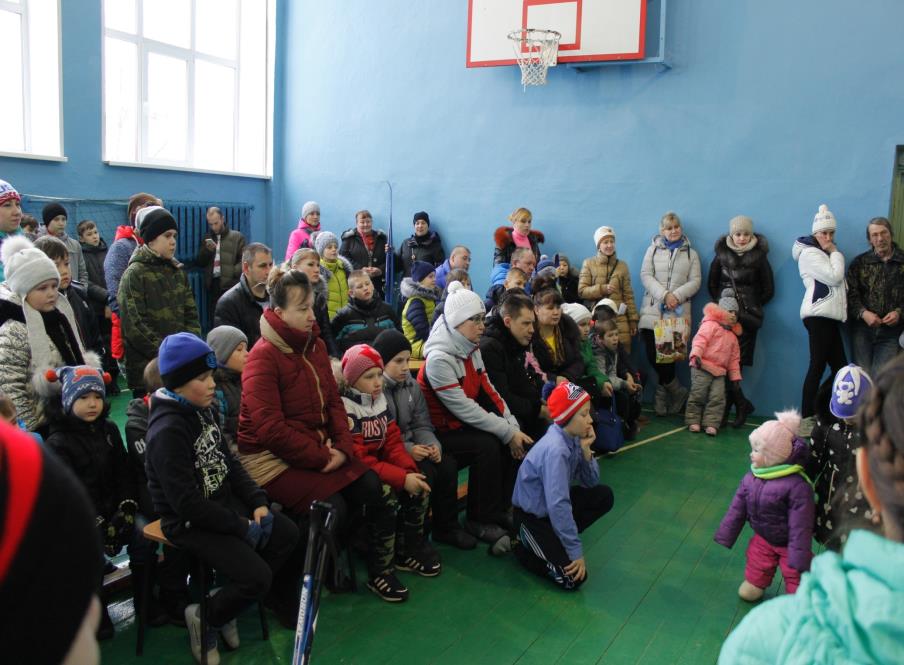 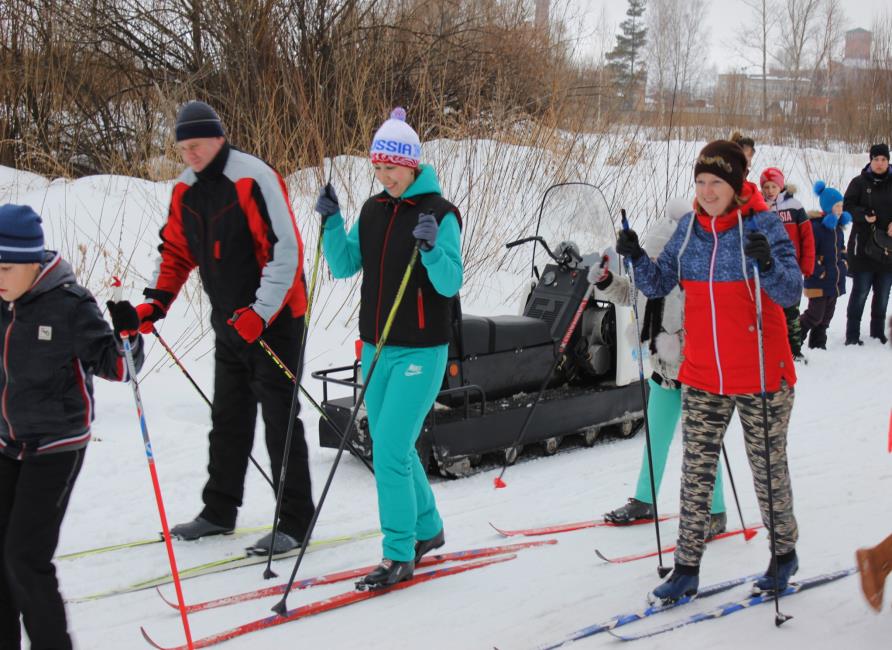 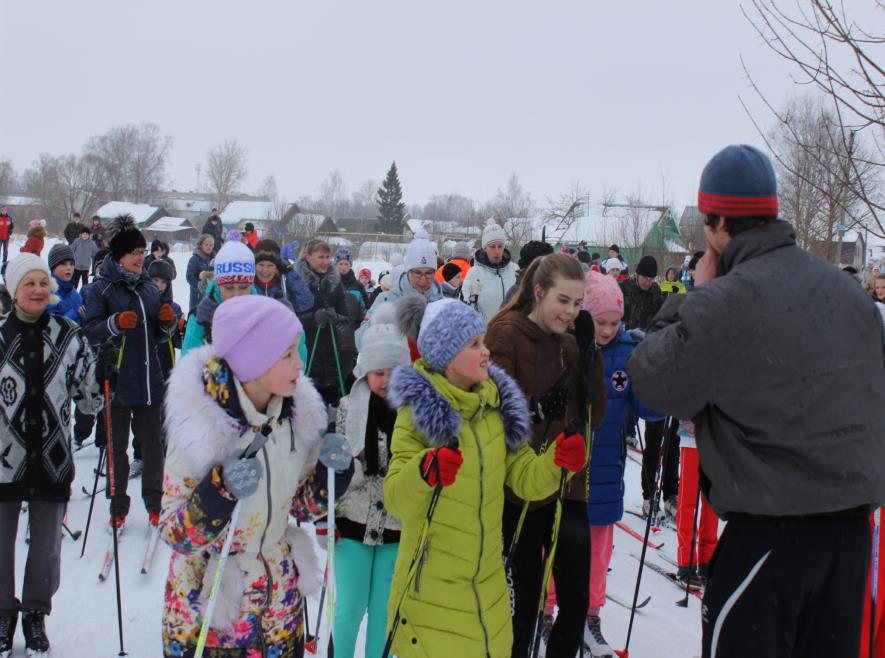 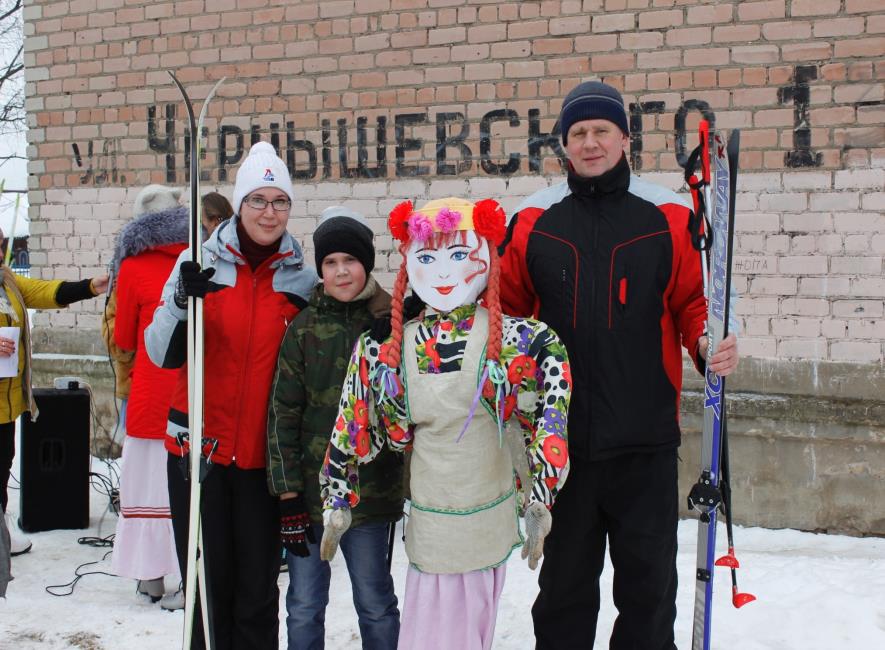 Художественно - эстетическое
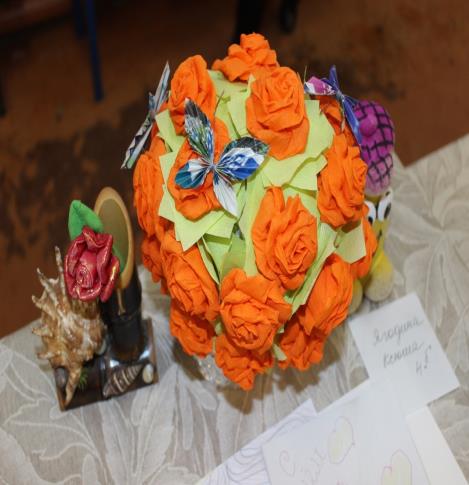 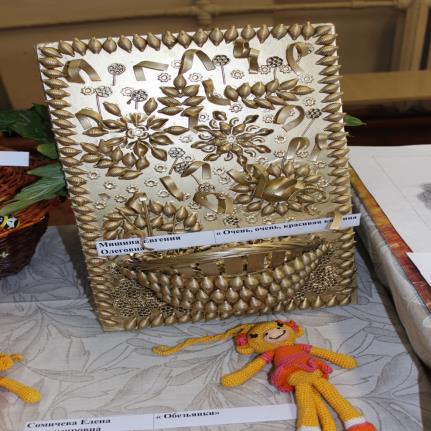 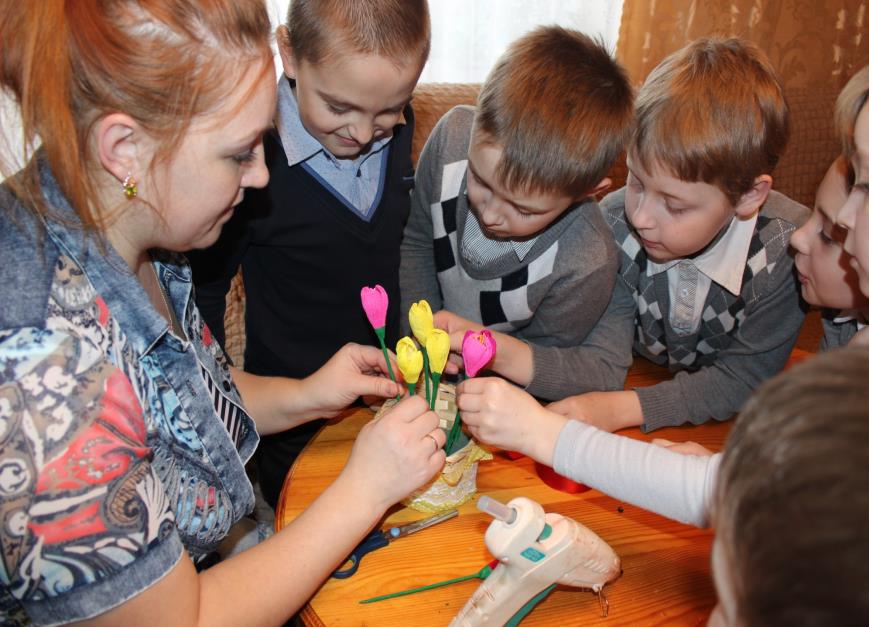 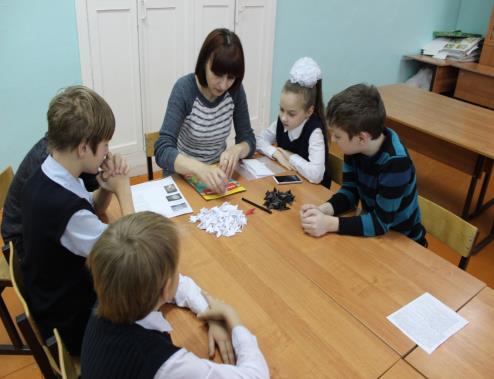 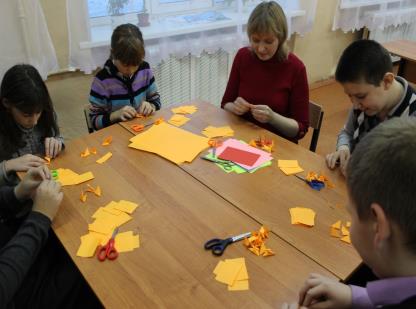 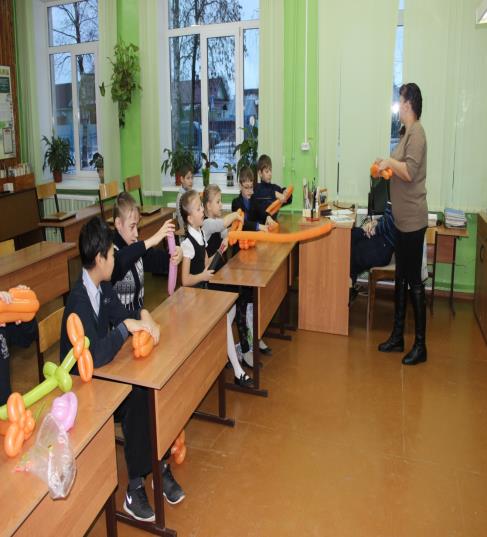 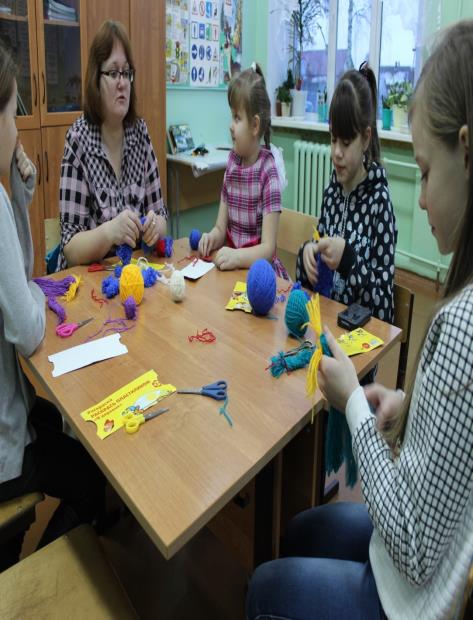 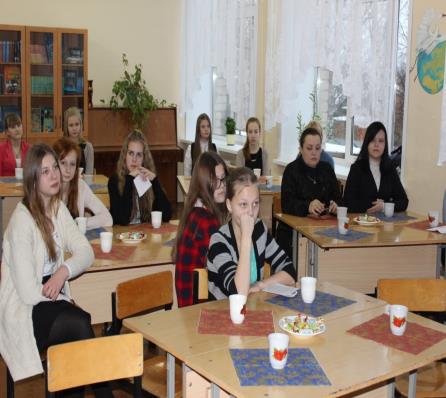 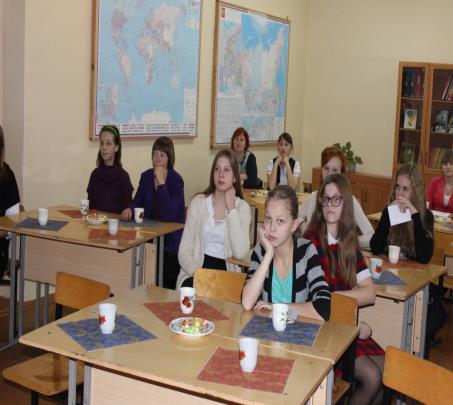 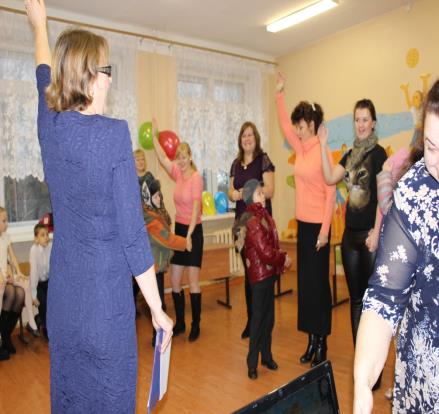 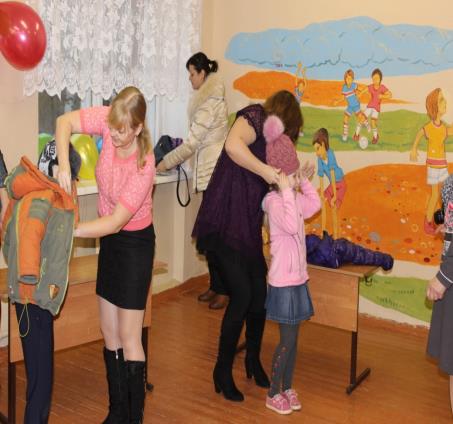 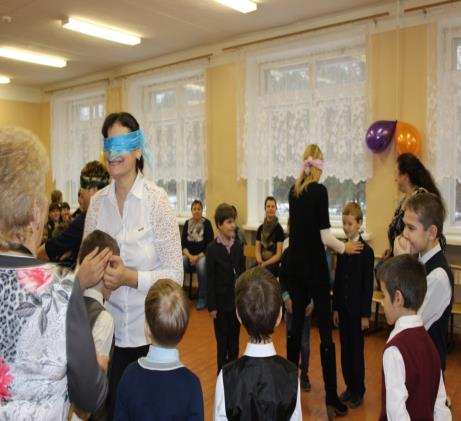 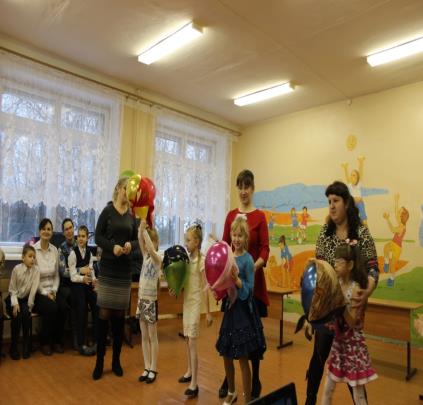 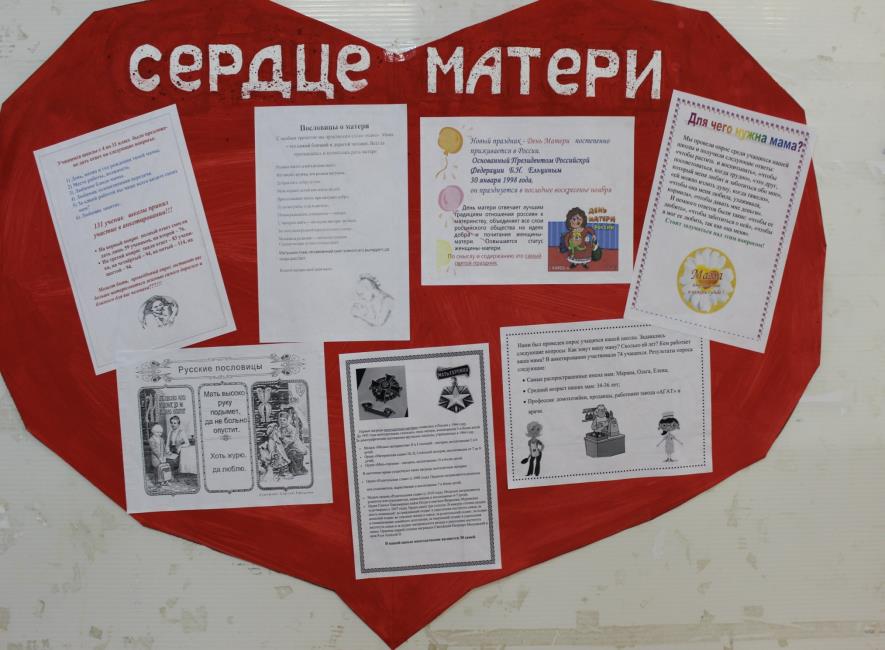 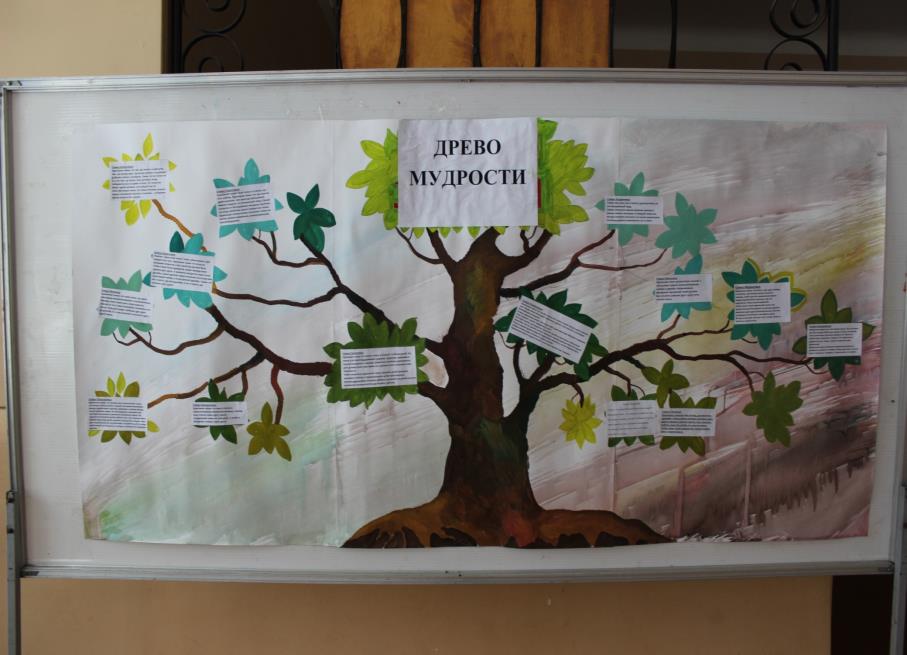 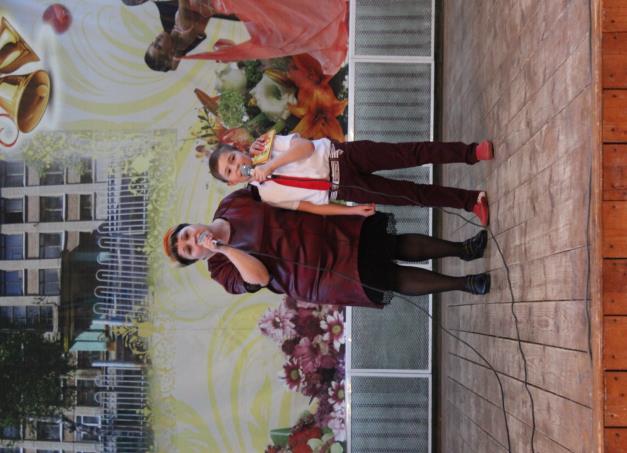 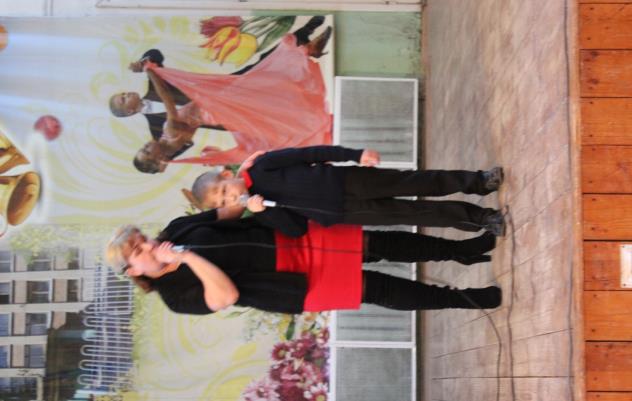 Профориентация
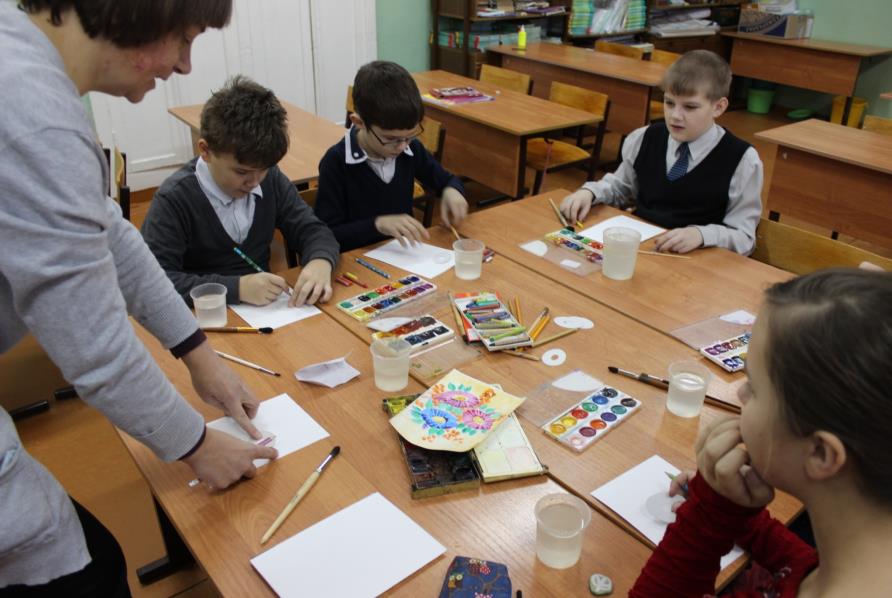 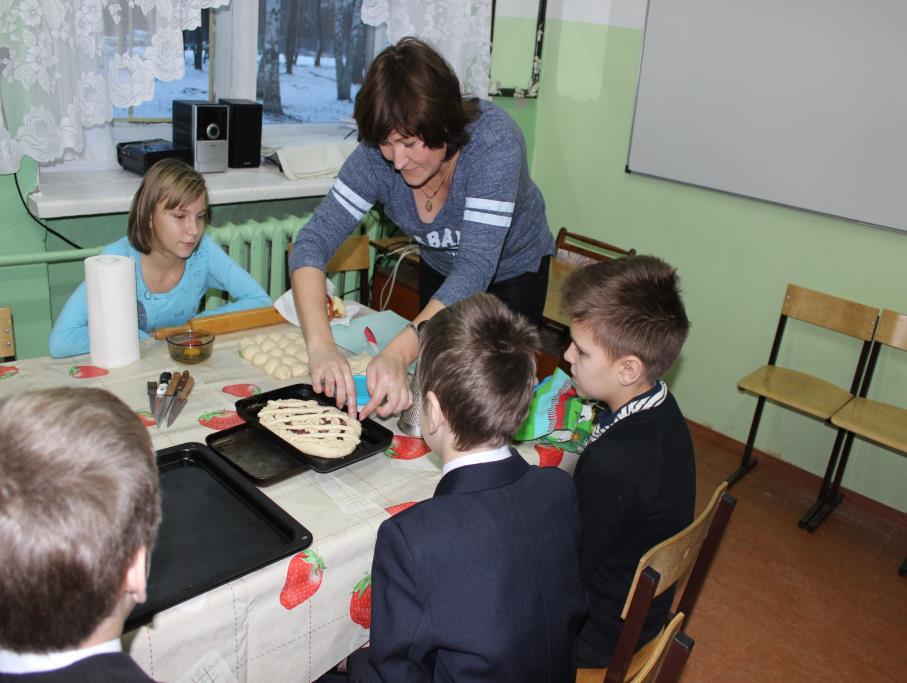 Интеллектуальное
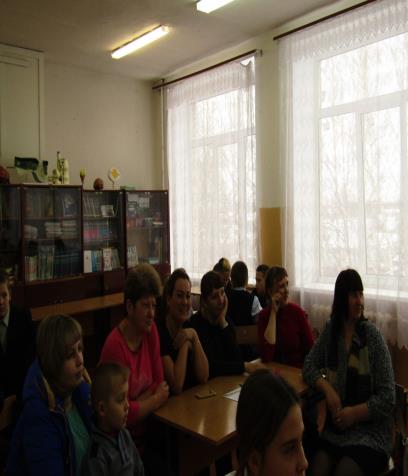 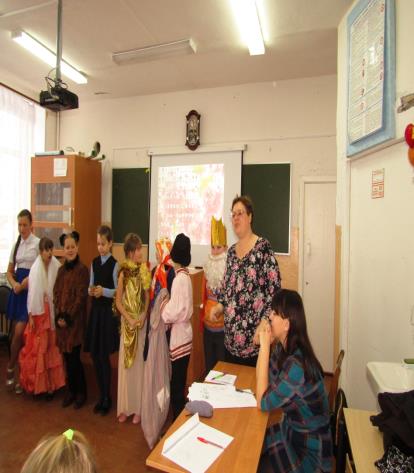 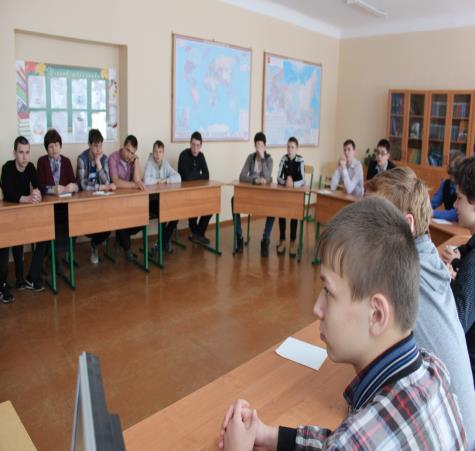 Патриотическое
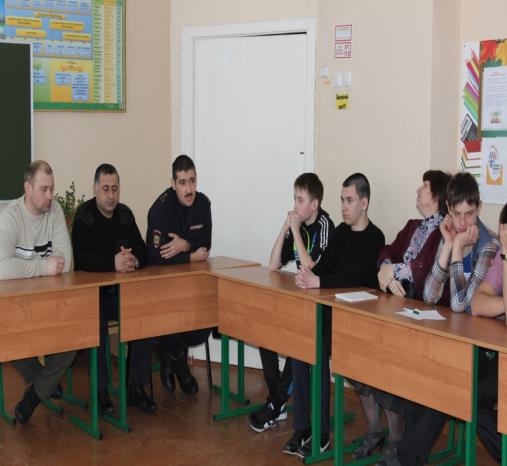 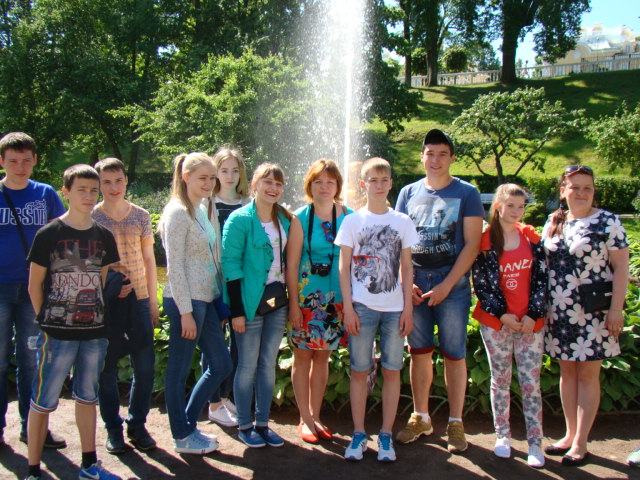 «Наша миссия – оберегать детское сердце от горечи, бед и страданий»
В. А. Сухомлинский
Педагоги + дети + родители =
счастливое детство
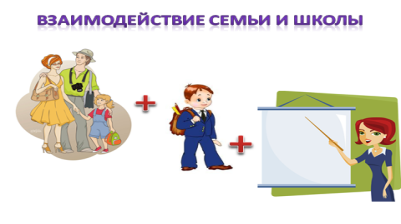 ФФФормула взаимодействия
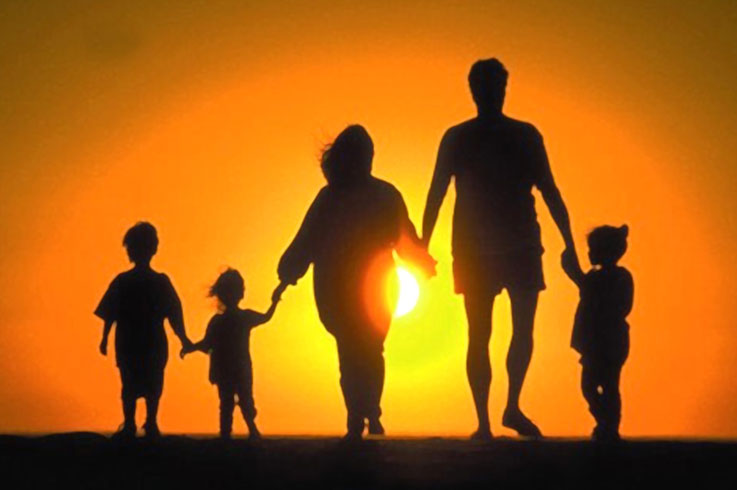 СПАСИБО ЗА ВНИМАНИЕ